DEUS CUIDA DE MIM
DEUS SE PREOCUPA
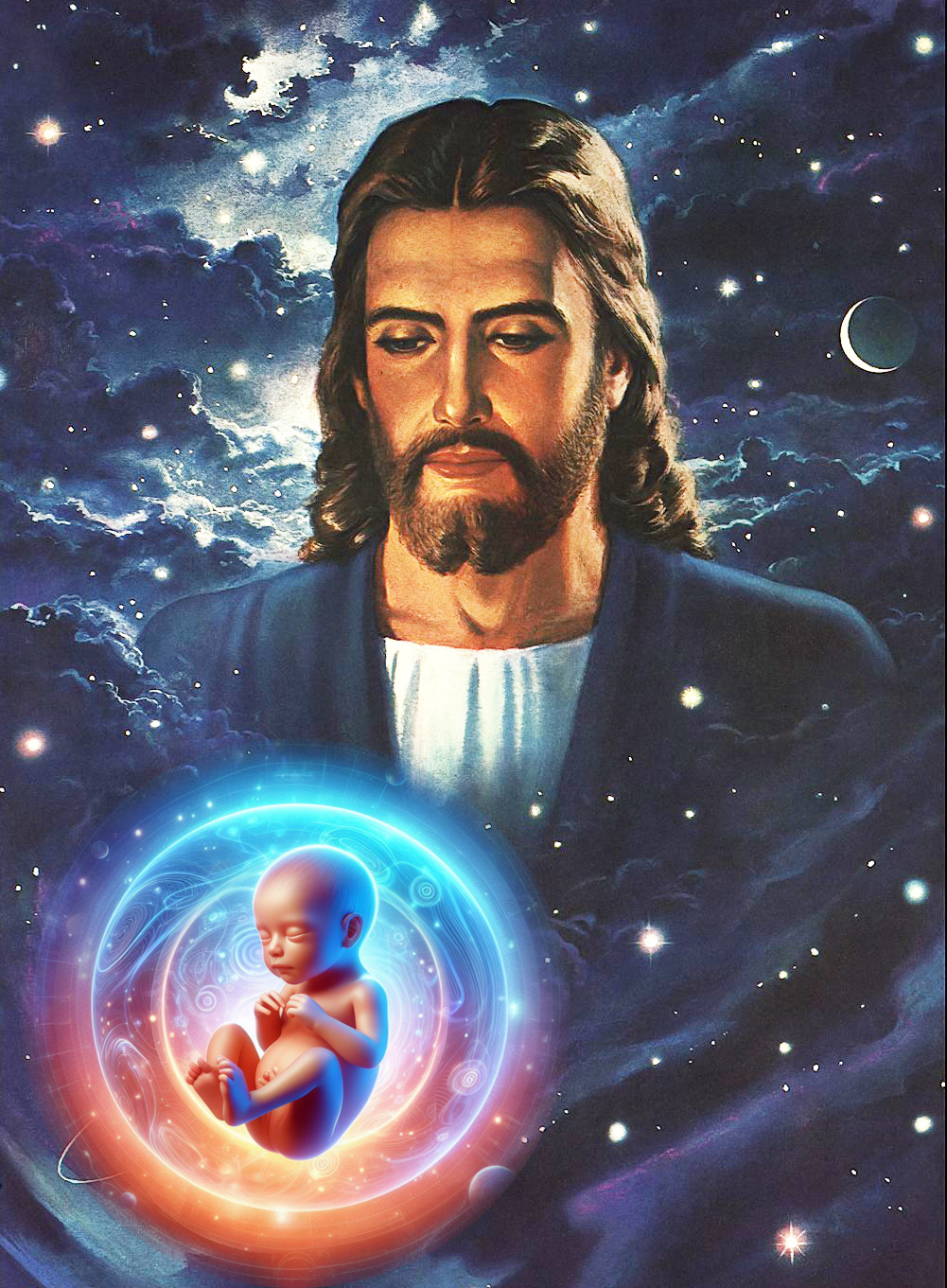 DEUS É O MEU REFÚGIO
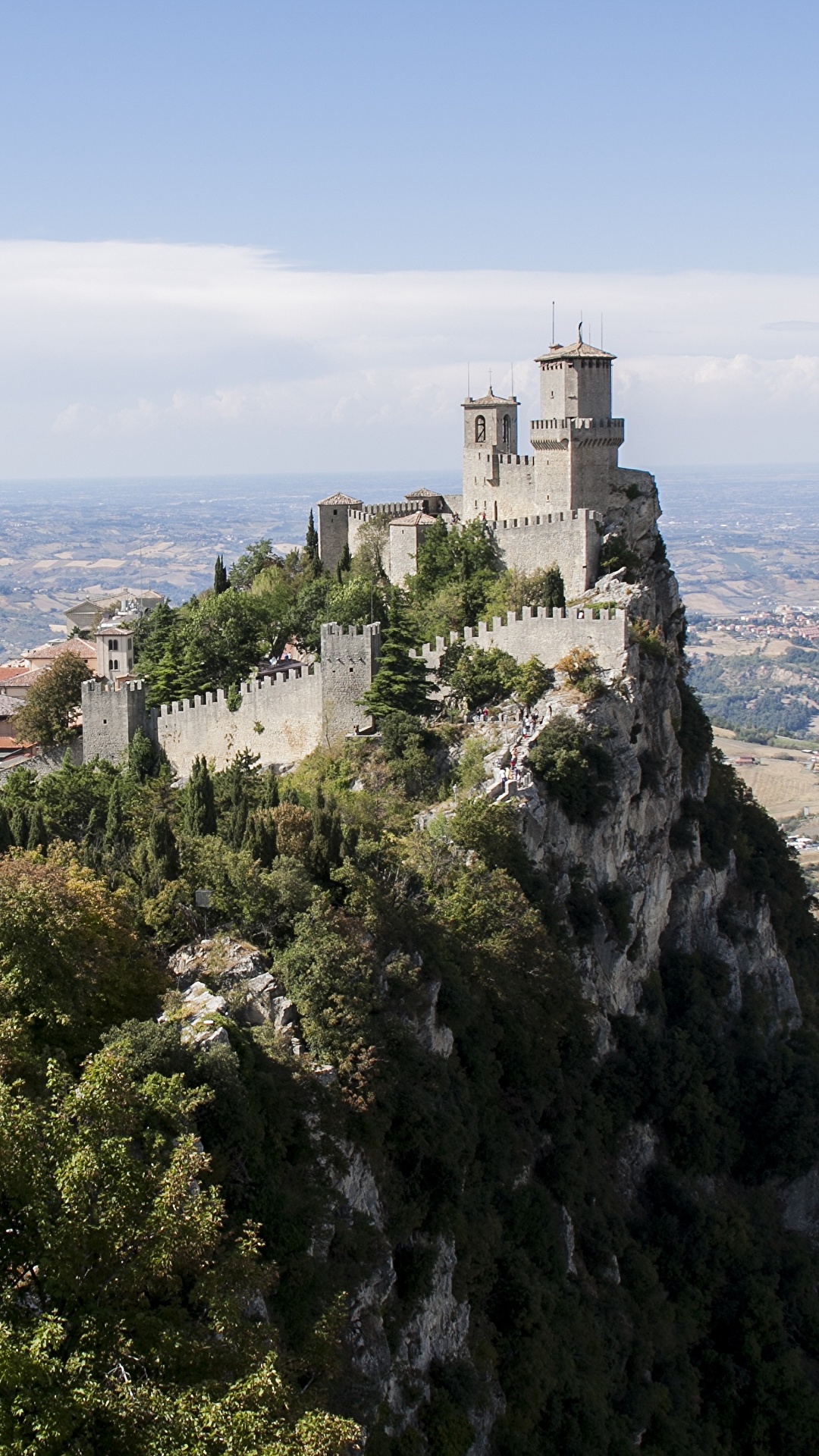 Os poetas hebreus usam uma ampla gama de metáforas ricas para expressar como Deus protege seus seguidores em um mundo hostil.
Um lugar seguro no meio da guerra, um abrigo contra tempestades e calor
RefúgioSalmo 31:4
TorreSalmo 61:3
Em tempos de guerra ou perseguição, o povo se escondia em uma torre
Esse termo faz alusão à ideia de firmeza. Deus é o nosso apoio
FortalezaSalmo 18:1
Uma grande pedra em um penhasco, que protege de ataques
RochaSalmo 18:2
Esta peça de armadura era a maior defesa do soldado no campo de batalha
EscudoSalmo 3:3
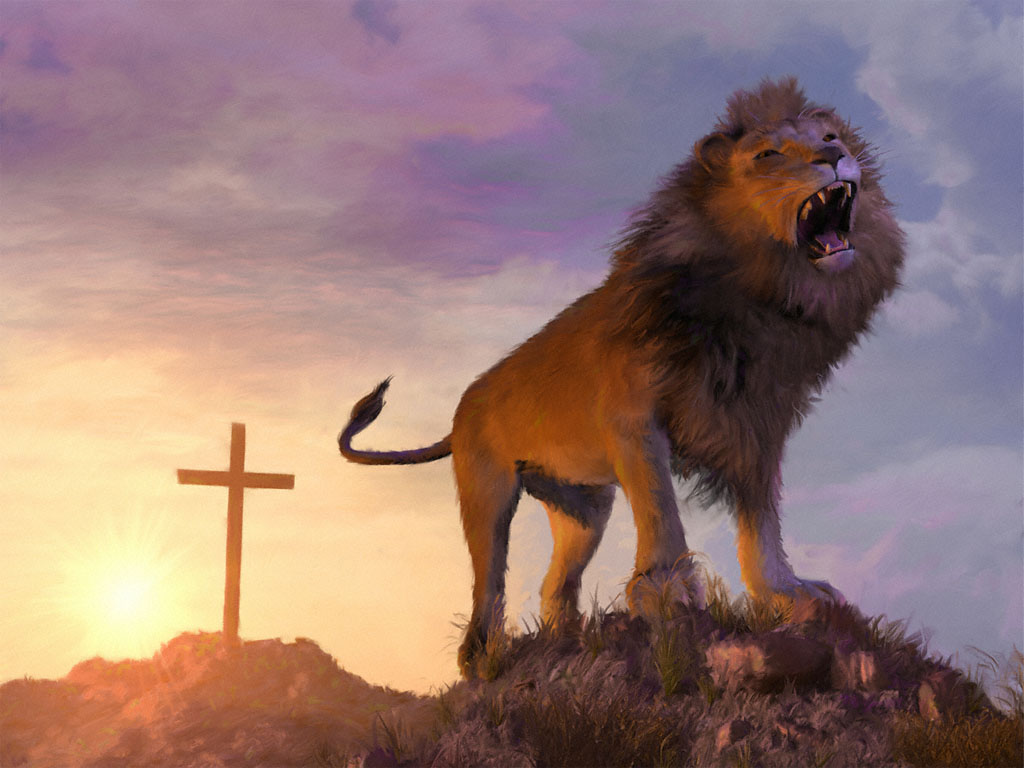 DEUS É MEU DEFENSOR
Salmo 17:1-4
Davi se esforça para fazer o bem
Salmo 17:5-7
Pede a Deus que o escute e o defenda, como defendeu os outros
Salmo 17:8
Defenda-me sob a tua sombra, como defenderíeis a menina dos teus olhos!
Salmo 17:9-14
Ele descreve os ímpios, aqueles de quem ele precisa de Deus para defendê-lo
Sal. 17:15
Davi continuará a fazer o bem até ser transformado à semelhança de Deus
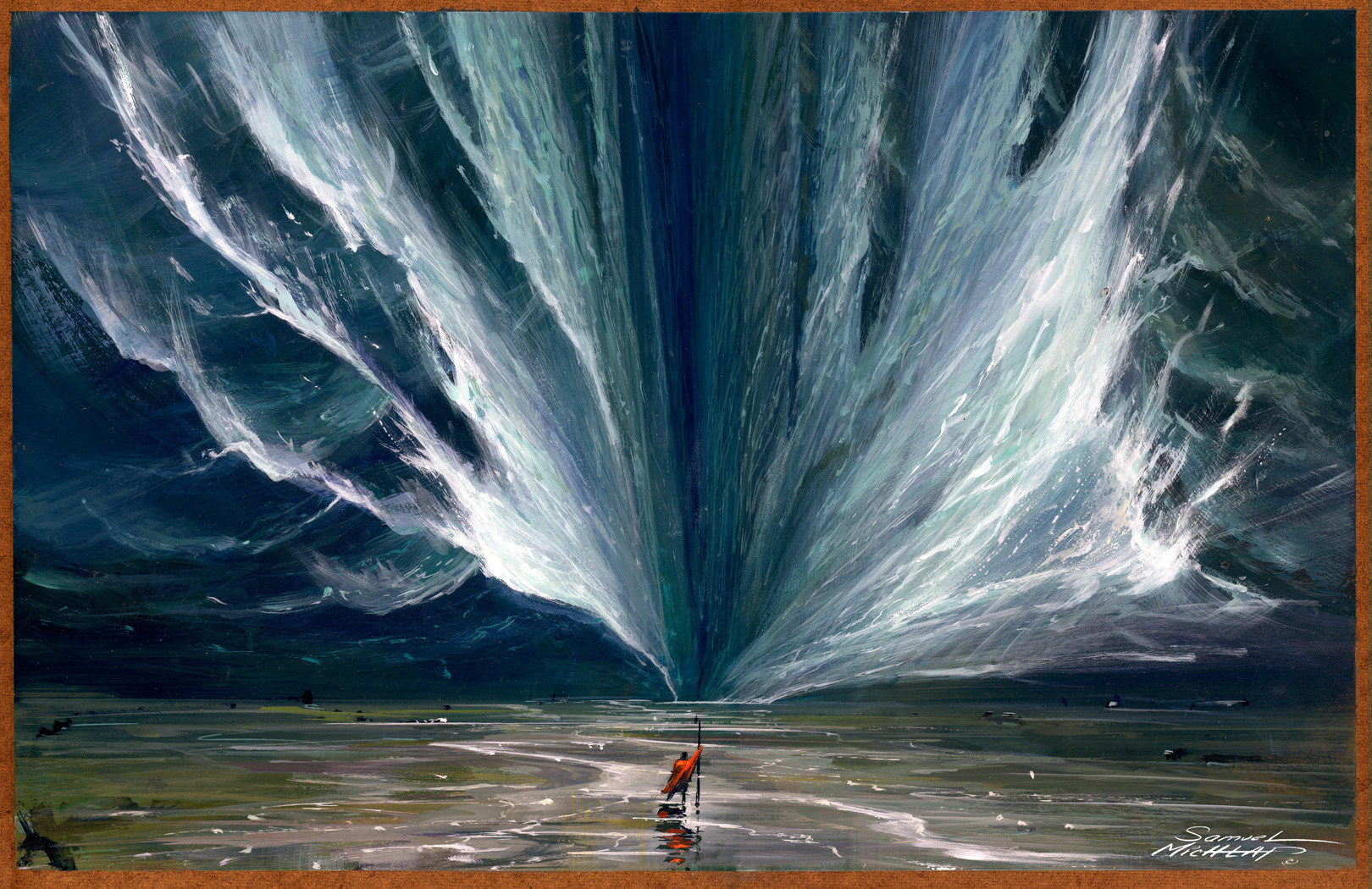 DEUS É MEU LIBERTADOR
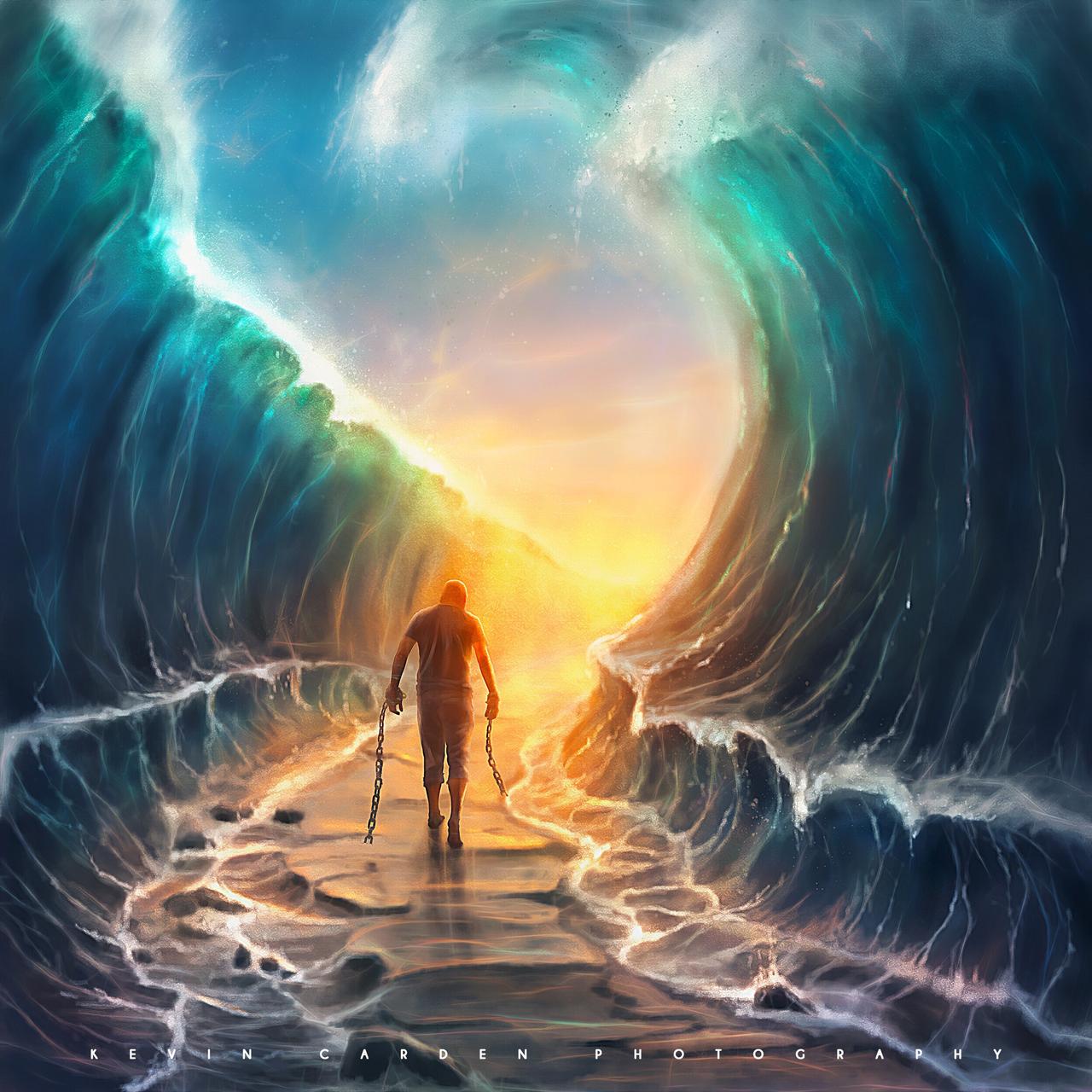 SITUAÇÃO INICIAL
Israel deixa o Egito
Salmo 114:1
SITUAÇÃO FINAL
Israel entra em Canaã
Salmo 114:2
COMO SAIU?
O Mar Vermelho fugiu
Salmo 114:3a
COMO CHEGOU?
O Jordão voltou atrás
Salmo 114:3b
O QUE ACONTECEU PELO CAMINHO?
Montanhas e morros [os graves problemas que enfrentavam] fugiram
Salmo 114:4
POR QUE O MAR FOGE, POR QUE O RIO VOLTA E POR QUE AS MONTANHAS E COLINAS FOGEM?
Porque Deus é o libertador do seu povo. Em Sua presença, não há obstáculos, e ninguém pode prejudicar Seu povo
Salmo 114:5-8
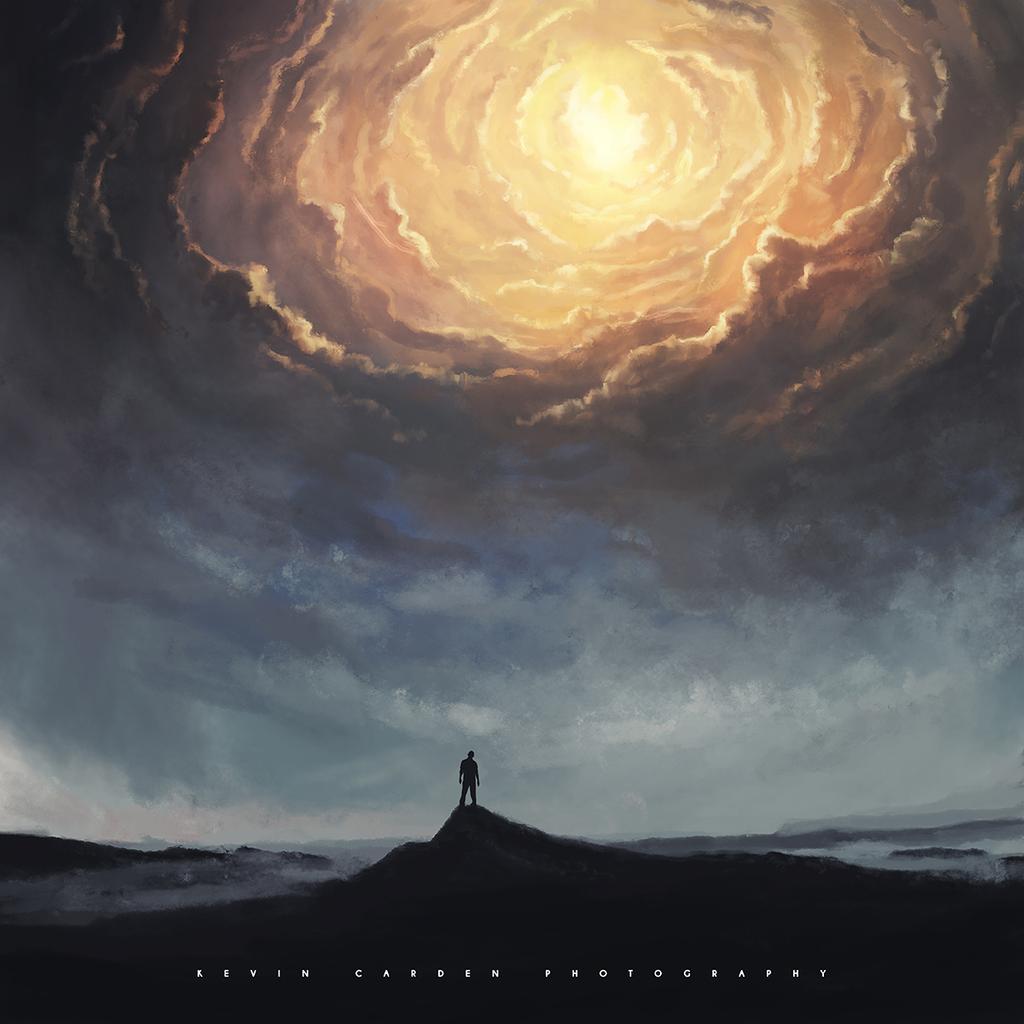 DEUS ESCUTA